An Open Door
Song ID: 0190
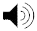 G11
C
G/B
F/A  G/B  C
Let’s make our hearts an open door
C/E
F
C/E
D7/F#
G9sus4
Inviting every race embracing rich & Poor
F
E
God’s kingdom will grow
Fdim7/G#
Am/G
Am
Am/F#
like it never has before,
Fdim7/D#
C/G
C/A
Dm/G  G11  C
When we make our hearts an open door
An Open Door